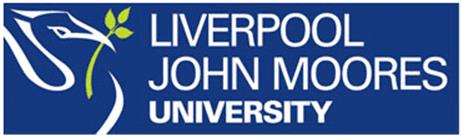 Faculty LTA UpdateSpring/Summer 2016
Phil Denton
p.denton@ljmu.ac.uk
Associate Dean (Education)
Faculty of Science 

PBS 19/04/16
NSP 02/06/16
1
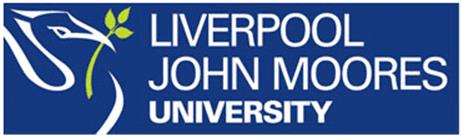 Faculty LTA Activity this year
Faculty LTA website
Textwall available for collecting comments and MCQ votes
Faculty LTA Development Day, January 2016
Module Guide assessment section template
Faculty Pedagogic Research Group
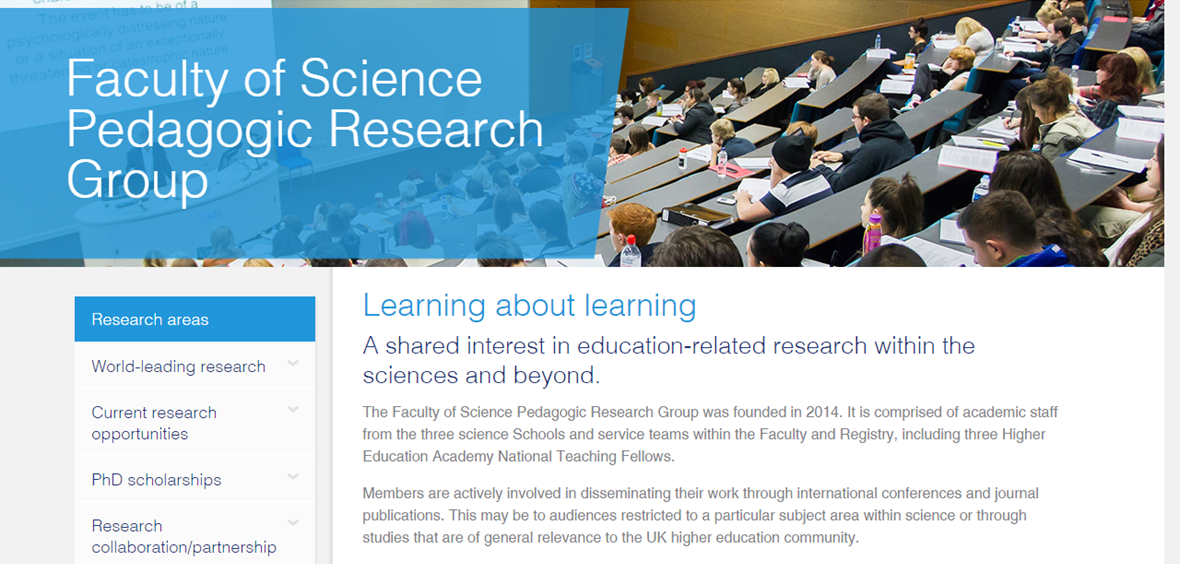 2
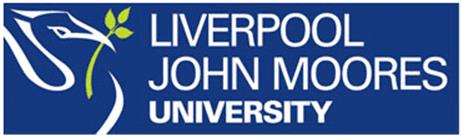 Faculty LTA Activity next year
Themes
Coursework deadline scheduling
Supporting Panopto lecture recording software
Student photographs on Outlook
Printing names on student lab coats
3
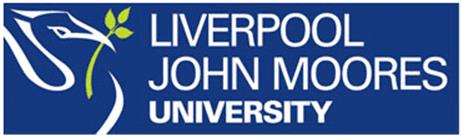 Directed Study Weeks
Aim is to offer a “change of tempo” that provides opportunities for developing programme identity/cohesion.
Underlying principles:
Offer one-to-one review meetings with personal tutees.
Offer a distinct range of learning experiences to supplement those provided by Professional Teams.
Offer sufficient activities to ensure students do not stop attending regularly.  
Ensure that all activity is incorporated within ModCat hours so that it is reflected in Key Information Set data.
4
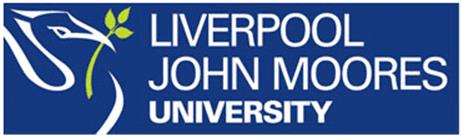 Directed Study Weeks
Activities aligned with the institutional aims:
One-to-one progress reviews with students’ Personal Tutors
Collaborative learning activities 
Field Work (including day trips and week-long visits)
Preparatory work in advance of placements, assessments, employment etc. 
Skill Development activities are possible here that relate to subject-specific and generic skill development e.g. use of Excel in applied contexts, SPSS training.
5
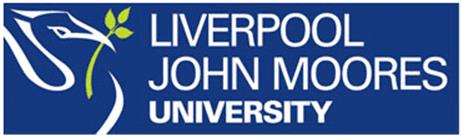 Outcomes of Observation
New Teaching Observation Scheme this year. Reporting: 
Form A: Shared between observer and observee only.
Form B: Returned to Scheme coordinator by 19th April.
Good LTA practices noted in Form B’s will be shared and any accommodation issues arising will be flagged to Estates.
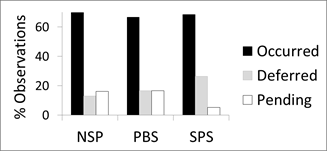 6